An Introduction to Procurement
September 2016
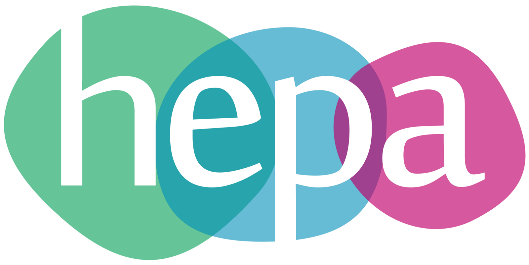 Introduction
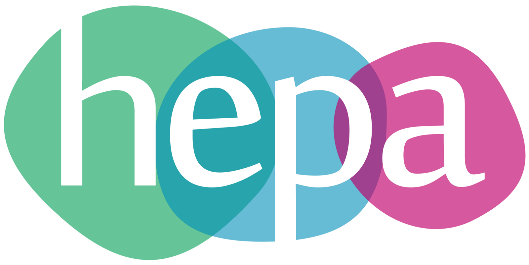 Universities across the UK purchase a huge range of products and services, from simple low value low risk procurements such as office stationery, to high value, complex procurements such as MRI machines or outsourced services.  

Budgets are increasingly limited and the government is more interested than ever in understanding university expenditure and where savings and value can be maximised.  The Procurement department uses its professional expertise to apply techniques which will help manage expenditure, lower risk and improve quality. 

This guide will help you understand more about both the procurement process, and what your procurement team can do for you.
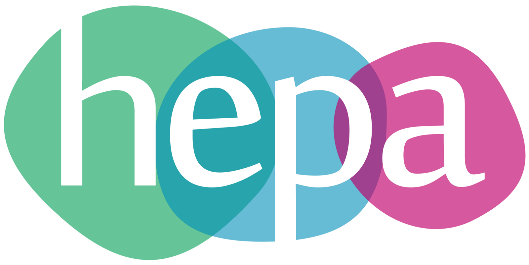 Where does the money come from?
It is important to understand this before we continue as it affects how we can spend it!  Universities receive income in a variety of ways, these include:
Student Fees
Government Grants
Endowments
Research (From Government and Private companies)
You will see that the majority of this money is from public sources – this means that Universities MUST ensure that they spend it wisely and in fact demonstrate that through reports to government.  The EU insist that public bodies in member nations follow a specific process if the value of a product or service exceeds a set amount.  In addition, some organisations that fund research demand that further or other protocols are followed.
So you need to buy something?
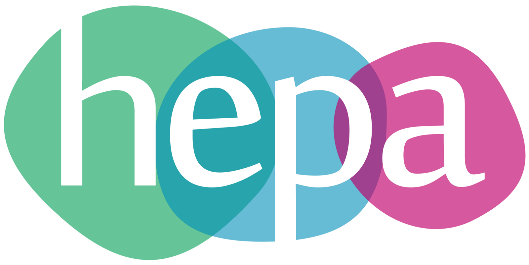 What is the usual process?
Check you have a budget
Place your order
Receive your goods
Pay
Pretty simple right.  You can do that!  However…..
Your Procurement team have been taught, via a formal professional qualification from the Chartered Institute of Procurement and Supply (CIPS), to look at every aspect of the procurement cycle and how, for your institution they can maximise value and quality and minimise risk.
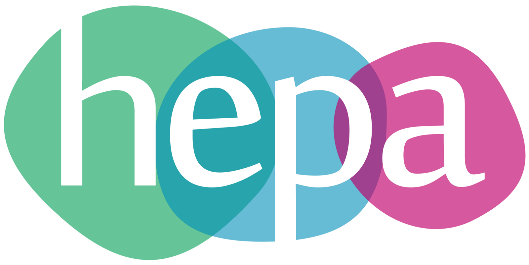 What is the Procurement Cycle?
Put simply, the procurement cycle details the steps in the procurement process.

At each step different considerations should be made, these will vary depending on the complexity of what you need to purchase. 

Over the next slides we will consider each of the steps in the context of your institution.
Step 1:	Understand what you need
At this stage it is really important to identify just what you need, this is different to what you want.  In order to ensure best value you must not pay for a higher quality item or extra products or services than you require to do the job. 
Consider who will be using the product or service, for what and for how long.  These are your stakeholders, and what you do will directly affect them
Ask Questions. It is so important and often forgotten. Asking “Why” is key to defining your requirements
Think about what will happen to the product or service when your project is finished.
Finally don’t forget to ask “Do I really need this at all?”  It is important for universities to be sustainable both economically and environmentally and you can play your part in ensuring this.
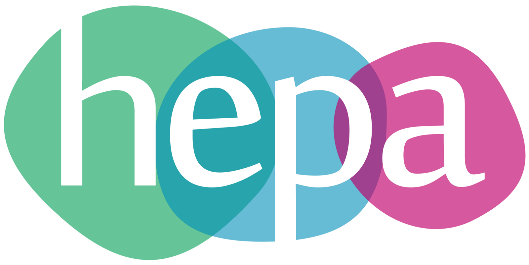 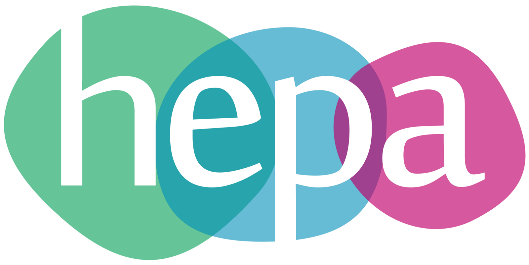 Cost and Price
Cost and Price are different.
The PRICE of the product is what you pay to the supplier
The COST of the product is the total expenditure associated with the item.
Lets take a refrigerator as an example.  The price may be £200
The cost is £200 + delivery costs + installation costs + running costs + cleaning costs + disposal costs
Thinking about this at this stage helps up remember to ask questions such as – any specific installation requirements? Will the supplier take back the product at the end of use? What are the annual running costs?
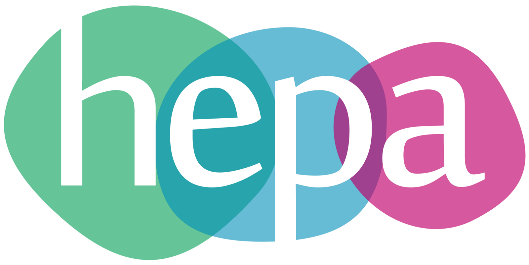 Step 2: Market and options
Check your University’s central procurement webpage or call them to ask if they have a contract for the supply of the product in place. (Contact details on next slide).  The product you may want could also be available on your online marketplace/e procurement system.
For products purchased regularly, your procurement department will likely have considered the supply to the entire institution and may have agreed or have access to a framework contract.  A framework contract is an arrangement with a supplier or number of suppliers to provide goods or services at a lower price, to a set specification and to fixed terms and conditions.
If there is no framework agreement available again use questions to understand where you might obtain this product or service from.  Use your procurement department, your colleagues and the Internet to research options, look at trade magazines / websites to widen your knowledge of the market, product or service.
Finally is the product available second hand? There are websites like Xchange or Warp-it which advertise products surplus to requirements elsewhere in Universities which can be purchased or even taken for free.
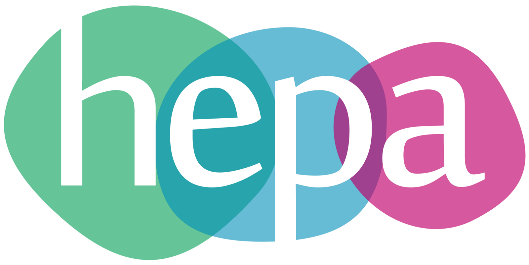 Who are my Procurement department?
Add in here your organogram and contact details as well as any other pertinent information including access to Higher Education Contracts Database (HEC).  Add in further slides as required.
Step 3: Develop your Strategy/Plan
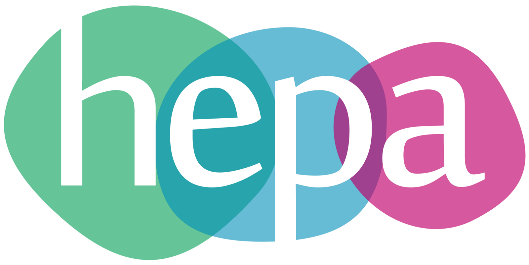 This is where you consider your process options.  
It may be a simple quotation or a full tender requirement.  As we said in slide 3 some rules are imposed on Universities by the government, others are developed by the University to ensure a best practice.  Your regulations are below, if your budget is from a grant always check the process directly with your procurement department :
INSERT YOUR UNIVERSITY PROCUREMENT THRESHOLDS
PROVIDE A LINK TO YOUR FINANCIAL REGULATIONS 
INSERT YOUR PROCUREMENT POLICY
Step 4: Pre Procurement
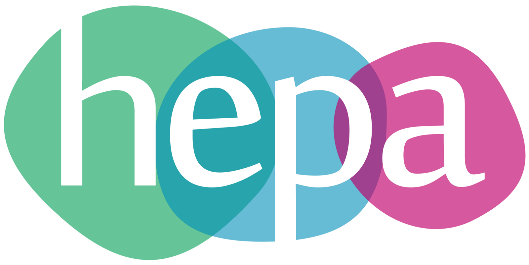 At this stage you need to consider things like the time of year – might you get a better or worse outcome if you wait? If you are buying a new car for example significant savings can be made by purchasing a “old” version of a model just before the “new” model arrives on forecourts.
Additionally you might consider when the financial year end is for you, your supplier or even when monthly sales targets are due.
Finally consider external effects, the weather, natural disasters and the economy all have an impact on the cost of the raw materials of a product or the cost of labour, sometimes it is unavoidable however the more you understand the better opportunity you may have to negotiate.
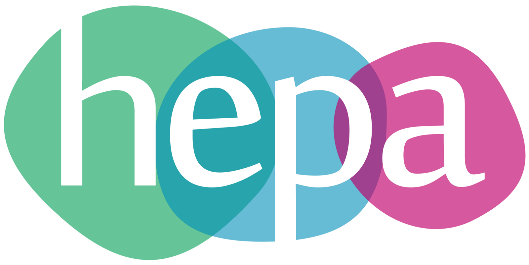 Step 5: Develop Documentation
This stage is irrelevant if you can purchase your product via your online marketplace / e procurement system
If you do need to follow a formal quotation or tender process your procurement department will have pre developed templates for you to use they can be accessed at:
PROVIDE A LINK FOR TEMPLATES.
Stage 6: Supplier Selection
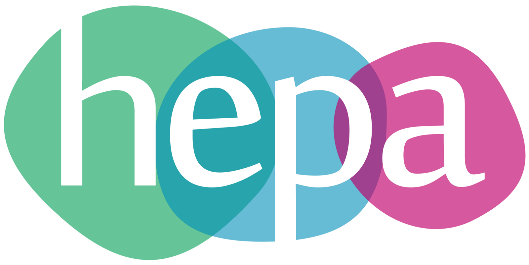 For procurements under the EU threshold value (Currently £164,176) It is possible to select potential suppliers and invite them to tender or quote for your requirements. Again you should refer to your university regulations as there may be a minimum number of suppliers you should invite or lower value for you to advertise your requirements.
It is important to remember at all times that the principles of being open, fair and transparent must apply.   You must never, at any stage give any supplier any advantage over the others – this could be in knowledge or information (including previous prices paid or quoted) as well as more or less time to complete their offer.  In addition to being unethical, doing this could affect the reputation of your institution and may result in a legal challenge.
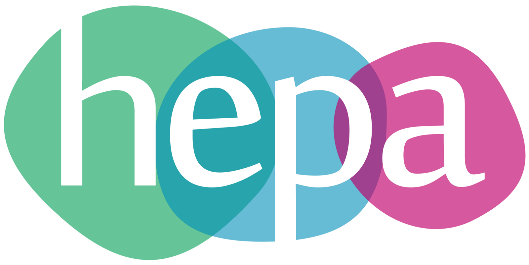 Step 7:	Issue documentation
Your university may use an electronic tendering system for example Intend.  This system will directly message all suppliers and manage all questions or responses for you.  If you are not sure about this ask your procurement department.
With the documentation, which should include the template provided by procurement, you should ensure suppliers are made aware of the timescale they have to ask questions and formally respond along with the details of how to do that.
Especially with regards to grant funded or EU procurements (those valued at over £164,176) timescales are set by legislation and must be adhered to, so again please check with your procurement department for this detail.
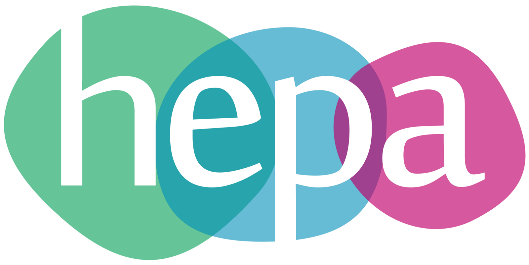 Step 8: Evaluation
Once you have received bids from suppliers it is time to evaluate these.  A reminder that a consistent and fair approach must be applied to each offer.  The evaluation scores or comments should be recorded in order to feedback to suppliers if requested.
You should check the specification of the suppliers’ offer against the specification you provided in your documents – does the offer definitely meet your needs?  Do you have any questions about the offer?
How do the prices compare? Are they similar? Was it what you expected?  Is one much higher or much lower? You should question large differentials as they may indicate a mistake or other issues such as a better or poorer specification.
Has the supplier agreed to your terms and conditions and payment terms?  If not explore the reasons why and rectify this before proceeding.
You should also undertake a financial check on the company, the procurement team can help with this.  This process will ensure that the supplier will be able to continue to supply you with the products or services you need.
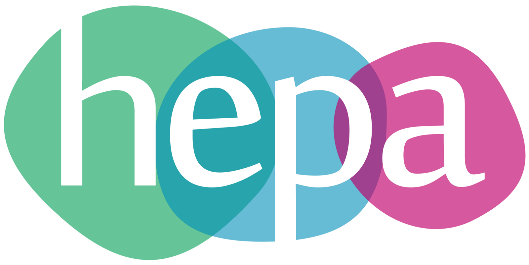 Step 9: Contract Award
The quotation or tender documentation you have already used will form the basis of the contract however you will want to provide the successful supplier with an award letter 
For those suppliers who were not successful you should again issue a letter and be prepared to explain in detail why they did not win the business. 
As a rule, you should never agree to pay a supplier in advance of receiving goods or services.  If this is requested do speak to your procurement department. 
Ensure you know from your financial regulations if you are allowed to sign a contract – often this should be completed by your head of department or potentially the head of procurement
Once the above is complete the delivery process can take place.
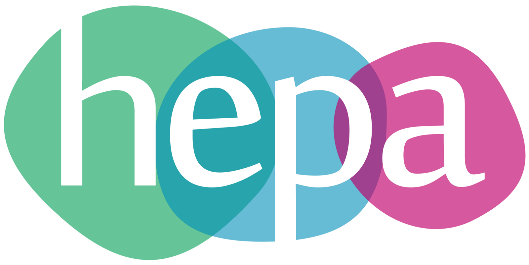 Step 10: Warehousing
If applicable, ensure you understand where the product will be received and stored. 
Does it need any special unloading equipment i.e. a forklift truck?
Check to see if it will it need additional coding or if it needs any special storage for example if it has a use by date.
Ensure it is registered as an asset if required by your university (check your financial regulations to understand the value at which this applies)
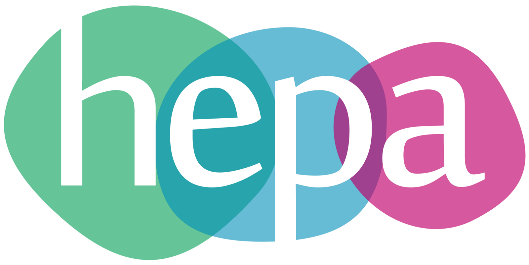 Step 11: Contract Performance
Going back to the original specification detailing what you needed from your supplier, have a think about how you will track that you are getting what you agreed.
It is often useful to set some KPI’s (Key Performance Indicators) these are simply check points against which you can mark your suppliers work.  
They can be really simple but must be appropriate to the contract.
For example, if you agreed that all deliveries would be on a Tuesday between 9 and 11am – is that happening?  How about any returns being processed within 3 working days?  It all helps to manage a smooth and happy business relationship.
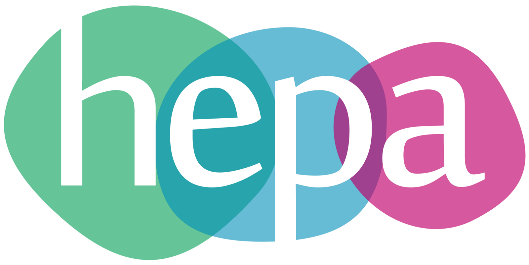 Step 12: Manage the relationship
This step is required more in strategic procurement rather than one off procurements and is usually managed by your central procurement team.  It is about regularly communicating with your supplier to ensure you build a successful business relationship which will serve you both well for future requirements.  It focusses on the importance of getting to know each other, communicating information and working together to ensure both parties get maximum value from the relationship and future business. 
Your procurement department will usually manage these types of meetings with suppliers who service large requirements in the University but you can definitely play your part;  a) ask if you can come along to the regular meetings b) If a supplier is not performing well, late deliveries, incorrect invoices, poor customer service etc. ensure your procurement department know.  Exceptionally good service should also be reported.
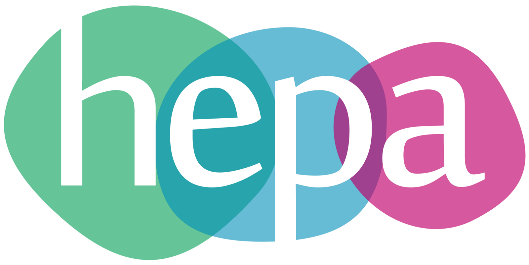 Step 13: End of Life
Often we call the procurement cycle the cradle to grave approach.  It is about remembering that we start with the responsibility for a need but that responsibility extends all the way to when we must dispose of a product or cease providing / change a service. 
There is legislation for various types of waste which must be adhered to.  This list is too long to detail but includes electronic items, batteries and hazardous waste 
TUPE applies to individual workers at the end of a contract and covers workers rights (Your procurement department should manage any contracts which include this legislation)
There is a real effort to ensure we can recycle as much as is possible, this may be via a recycling facility or through an organisation or charity who might make use of a product you no longer need.   
Investigate or ask your procurement team if you need more support.
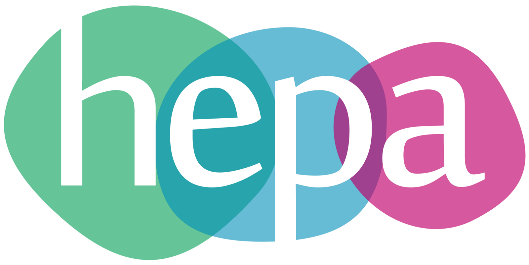 Top Tips
Each purchase order costs approximately £40 to process in an institution.  For very small requirements always try to group orders together.
Even agreeing to something verbally over the phone is legally binding – be careful what you commit to and always be clear in writing.
If your contract isn’t working, tell the supplier and your procurement department regularly.  A contract can rarely be terminated if evidence of poor performance hasn’t been recorded appropriately.
Never tell one supplier another suppliers prices – that is unethical and will lead to you eventually paying more in the long term.
Cheapest isn’t always best.  Procurement isn’t just about saving money it is about getting best value and there may be hidden extras or risks in each exercise, be thorough and ask questions.
Although you may occasionally be able to search and find a product a little cheaper than offered via your procurement team it is important to remember that 	1) Your time costs money too and 	2) Procurement will have evaluated the product or service thoroughly, the supplier 	will be set up on your finance system, financially checked and terms and conditions 	agreed – saving you more work
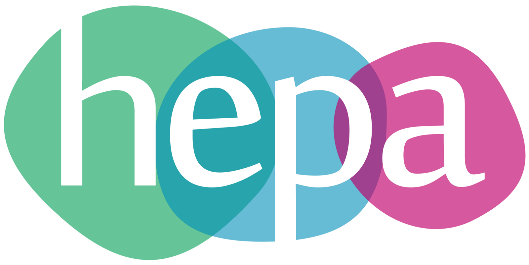 So what else do Procurement do?
It is a very long list but the key points are: 
The Procurement team consider, strategically, the requirements of the university and put in place processes and contracts to purchasing easier and more cost effective for you.  
It is written in some grant conditions that a qualified procurement professional must manage some the tender related to the funds provided
To ensure minimum risk of challenge, the procurement team should manage tenders over £164176. The EU regulations are complex and require an experienced person to follow them.
The procurement team will work with purchasing consortiums, geographically placed throughout the country to ensure that the needs of your university are considered when larger framework contracts are being agreed.
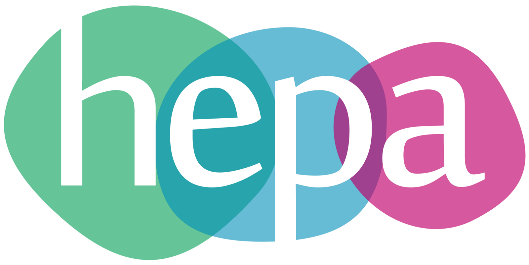 So what else do Procurement do continued…
The procurement team can manage or help you with negotiation and dispute resolution
The Procurement team can advise you of relevant, legislation and guidance appropriate to your project.
The procurement team manage the wider aspects of procurement including sustainability, risk, overall cost and reporting.
Finally the procurement team are there to help.  Whatever you are purchasing, they will have done before – take advantage of their expertise – its free to use!
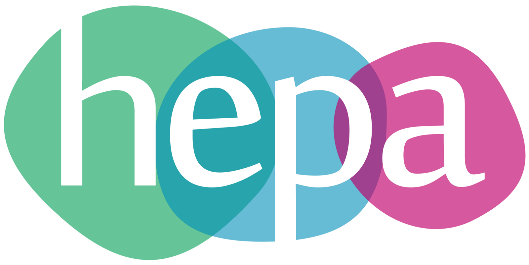 Who else can help?
Aside from your procurement department there are some great sources of information in the sector: 
Other universities; who is local to you? All Universities have similar departments, pick up the phone see what you can find out and share information.
Your consortium.  Your university will belong to one of the below, click to see what they do:		APUC, (Scotland)
	HEPCW (Wales)
	LUPC, (London)
	NEUPC, (North East) 
	NWUPC (North West)
	SUPC, (South)
Additionally TEC for Energy buying and TUCO for Catering
Each Consortium can offer advice, guidance and support around specific contracting areas and have groups which meet regularly to discuss specific commodities.
HEPA
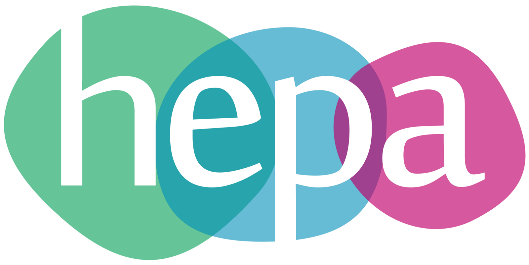 Finally HEPA membership is free and welcomes anyone interested in procurement in Higher Education.
Its website hosts a wealth of resources connected to procurement
Its discussion board gives you an opportunity to ask questions to the HE procurement community about any topic (anonymously if you need to)
HEPA provides regular news and information specific to procurement 
There is much more.  You can sign up at www.hepa.ac.uk or follow HEPA on twitter @The_HEPA